2023QCS-Yangzhou
Gravitational wave echoes from strange quark stars in the EoS with density-dependent quark masses
Jian-Feng Xu
2023.9.23-26
Suqian University
Collaborators: C.-J. Xia, G.-X. Peng, L.-Z. Yan, L. Cui
[Xu2023NST, accepted]
Outline
Background and Motivation

Introduction to EoS of SQM 

Numerical results

Summary
I. Background and Motivation
Observations of massive neutron stars
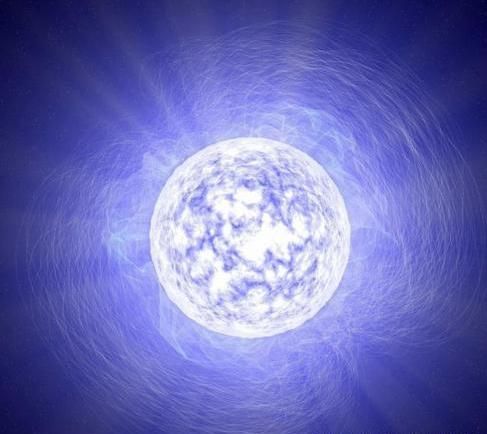 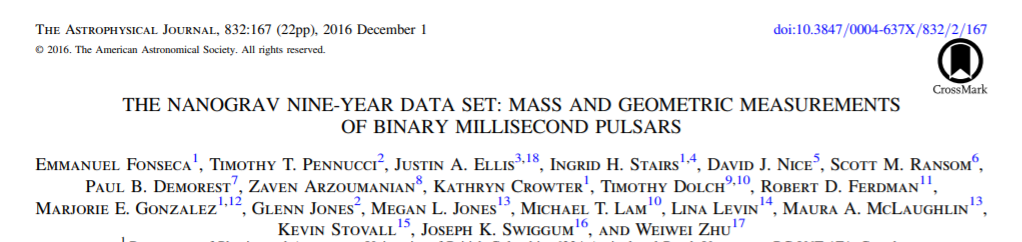 The mass of PSR J1614-2230:
[Fonseca2016ApJ832.167]
[Demorest2010Nature467.108]
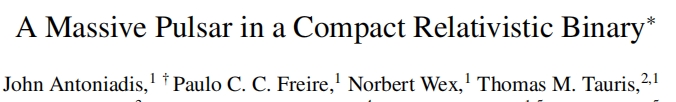 The mass of PSR J0740+6620:
The mass of PSR J0348+0432:
The mass of PSR J0952+0607:
[Antoniadis2013Science340.1233232]
GW events
The event GW170817 opens up new avenues for research on dense stellar objects.
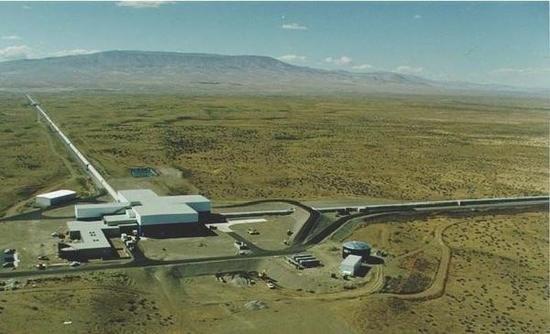 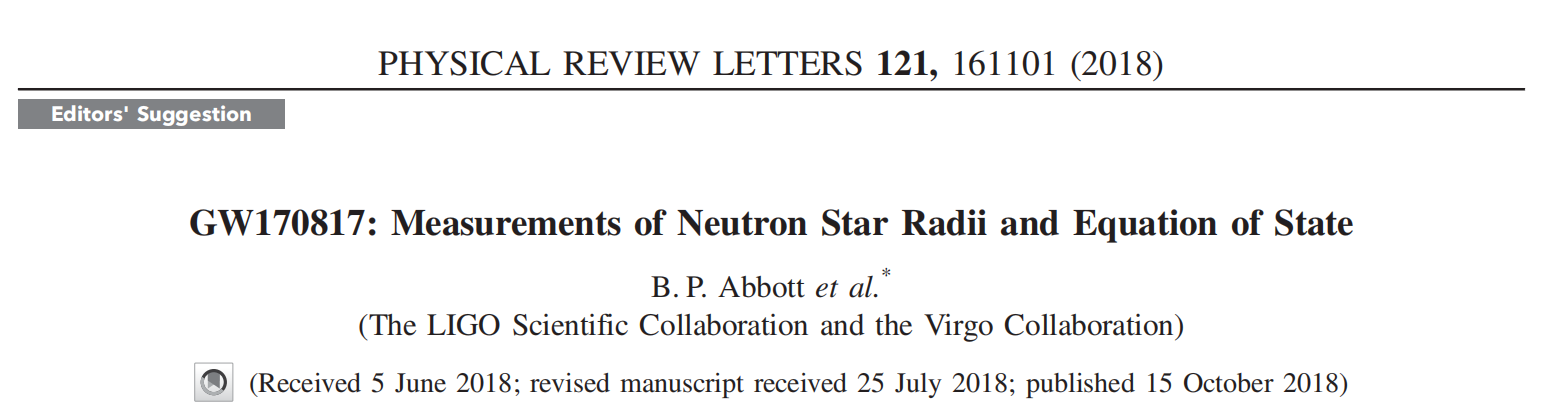 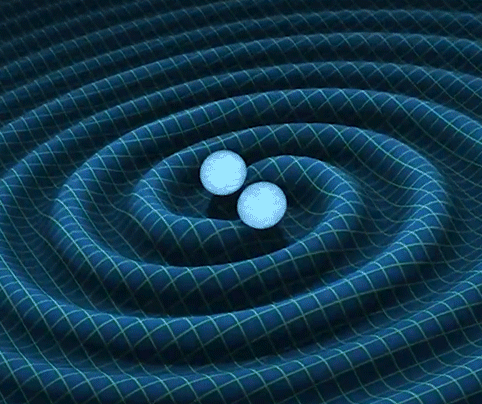 Tidal deformability:
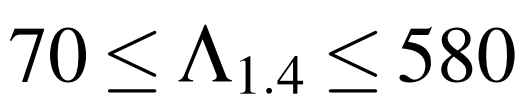 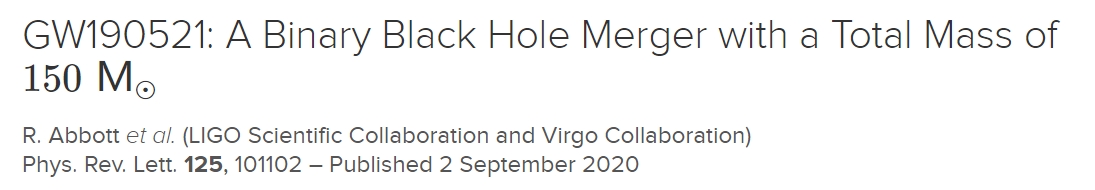 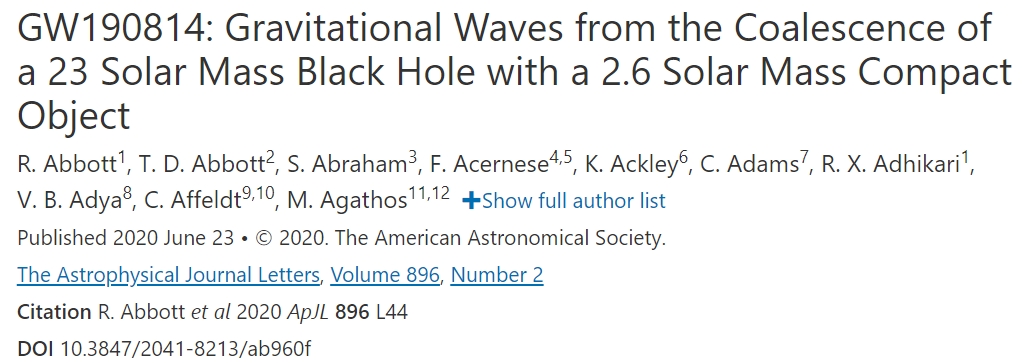 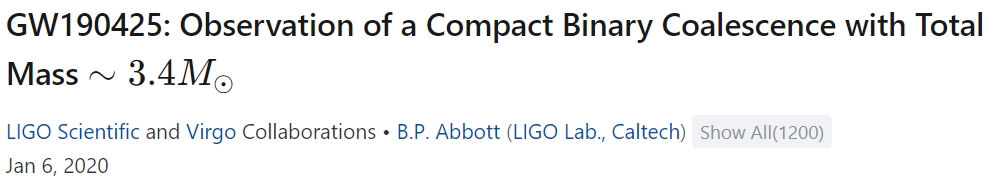 GW echoes
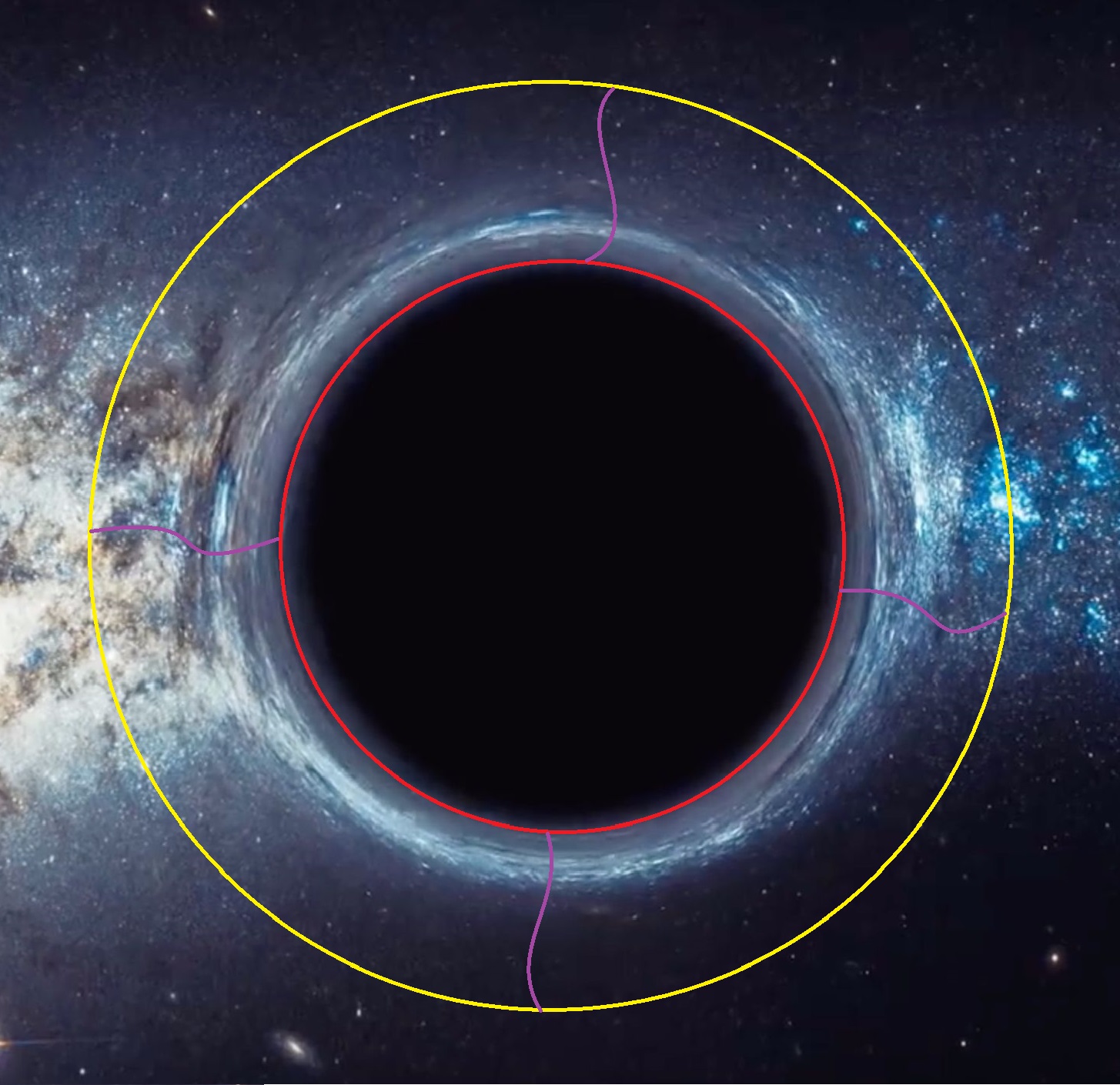 Trapped GWs
Event horizon
Photon Sphere
Schematic picture for production of GW echoes from BHs
The incoming GWs reflect back and forth between these two spheres,leaking a fraction of energy each time it hits the photon sphere.
GW echoes might be related to quantum effects of event horizon
[Abedi2019JCAP11.010]
[Barcelo2017JHEP05.054]
[Cardoso2016PRL116.171101]
Black holes
GW echoes
Trapped GWs
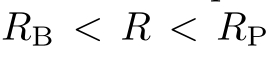 ECOs
Photon Sphere
R=3M
[Mannarelli2018PRD97]
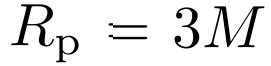 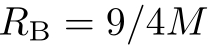 [Xin2021PRD104.104005]
[Urban2019JCAP04.011]
[Zhang2021PRD104.083032]
Falling GWs
[Zhang2023PRD108.063002]
Carton for production of GW echoes from ECOs
GWs might bring information of EoS of dense matter
Exotic Compact Stars
Some tentative investigations of GW echoes
Possible presence of GW echoes in the GW170817 event has been analysed.
A signal at a frequency ≈72 Hz with a 4.2σ
significance level is present.
[Abedi2018arXiv:1803.10454]
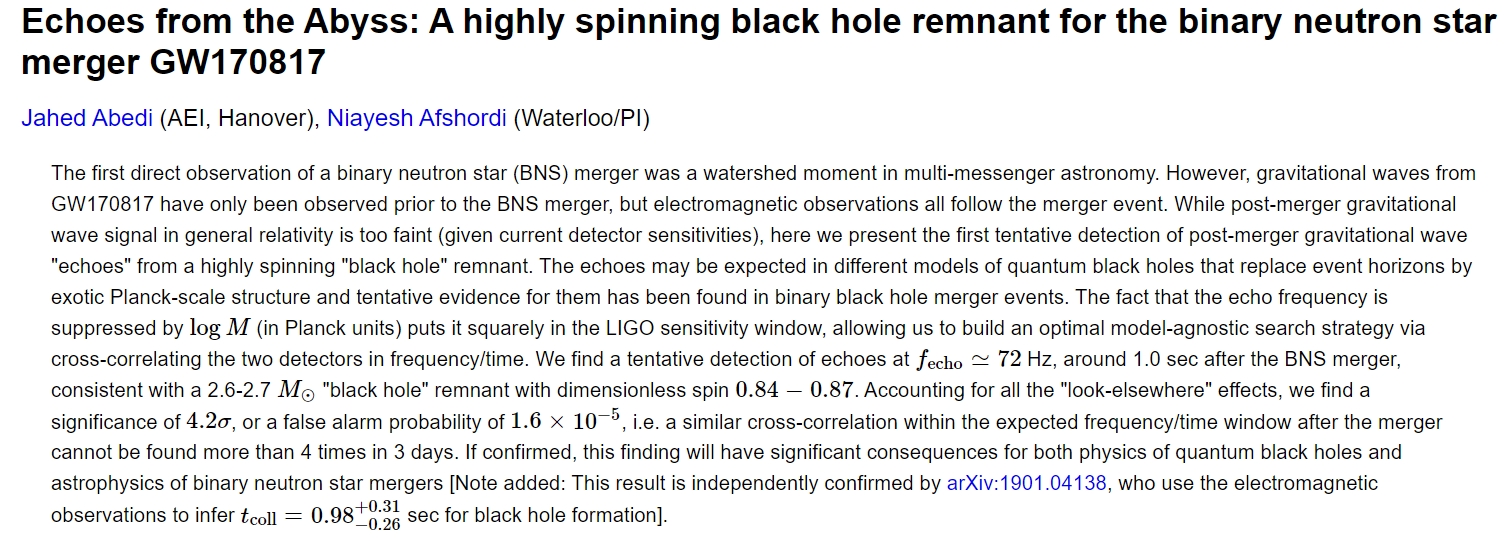 The authors interpret this signal as originating from quantum effects close to the BH horizon.
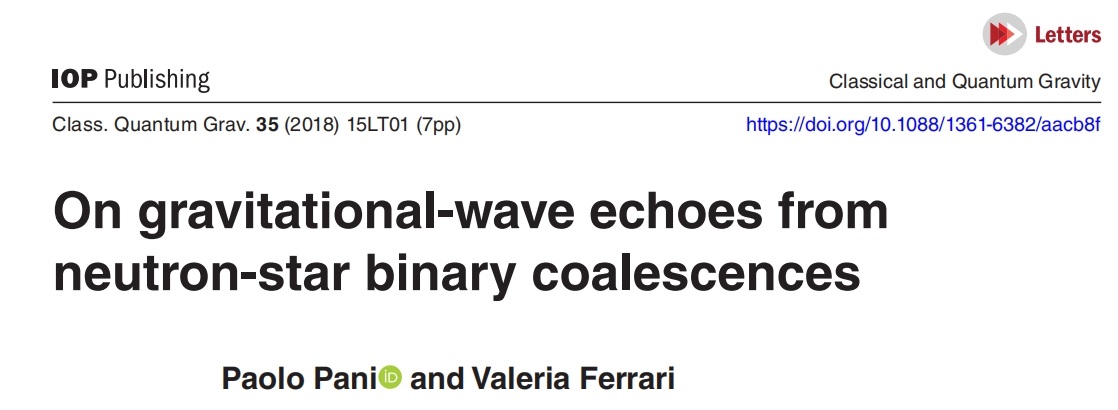 An interpretation of this echo signal as originating
from an ultracompact star was first proposed
[Pani2018CQG35.15LT01]
Progress made in the investigations of GWs
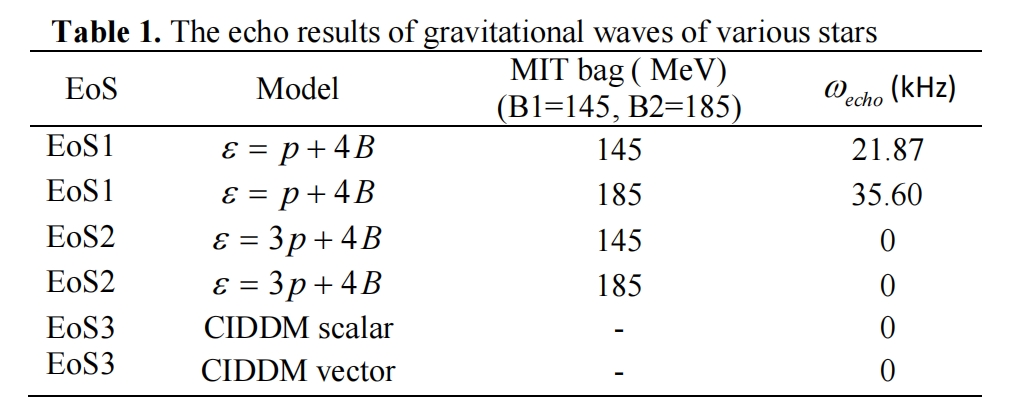 simple bag model with artificially assigned sound velocity
[Mannarelli2018PRD97.123010]
[Kartini2020JP:CS1572.012034]
“Realistic EOS cannot be categorized as ultra-compact objects”
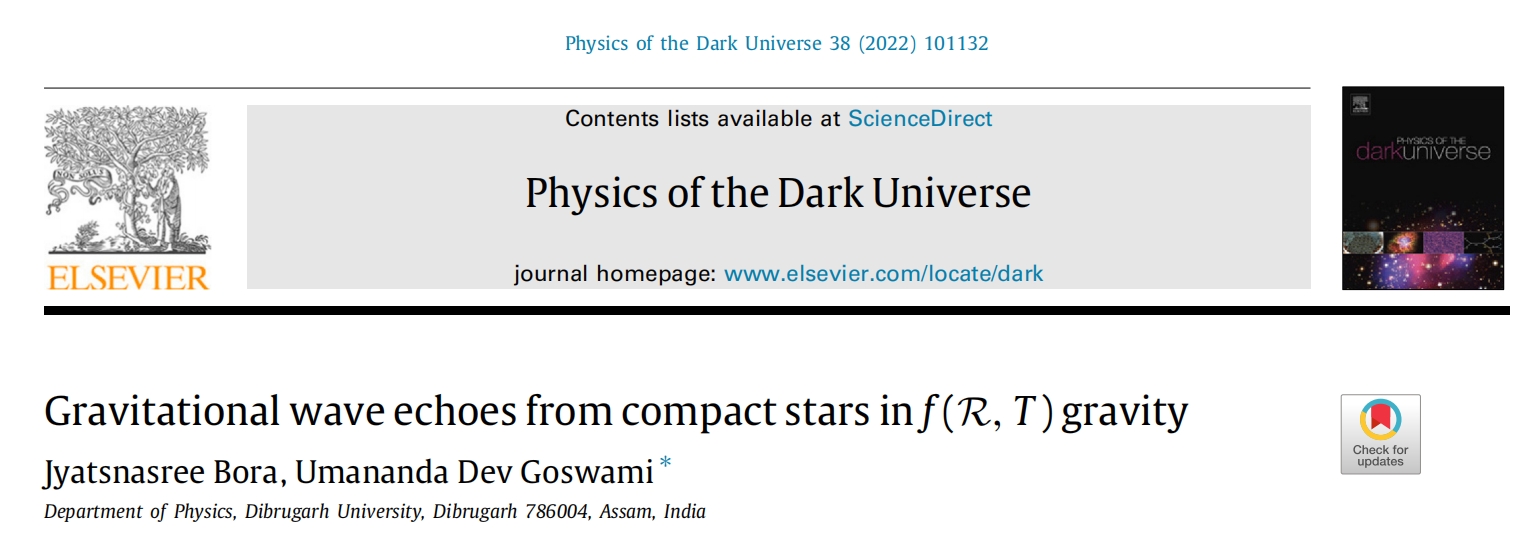 Compact stars in the f(R,T) gravity with EoS given by MIT bag model and CFL interacting quark matter.
Semi-classical gravity 
[Prasetyo2021PRD103.123536]
Progress made in the investigations of GWs
an IQM equation of state unifying all interacting phases by a simple reparametrization and rescaling
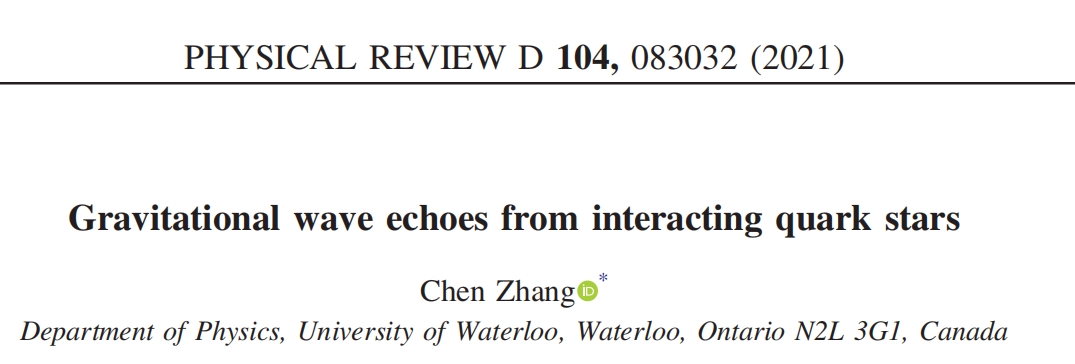 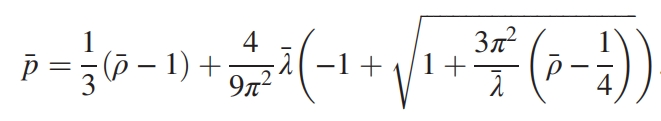 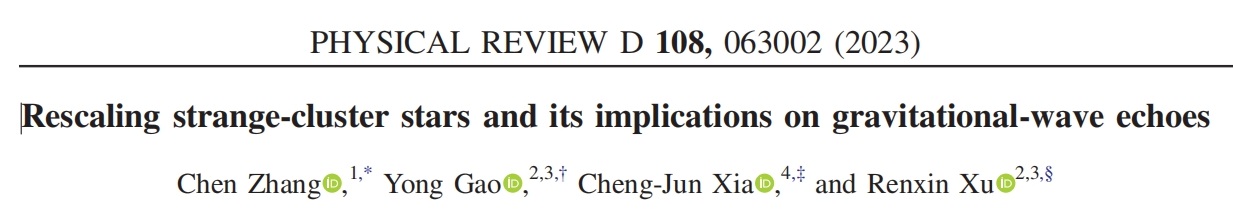 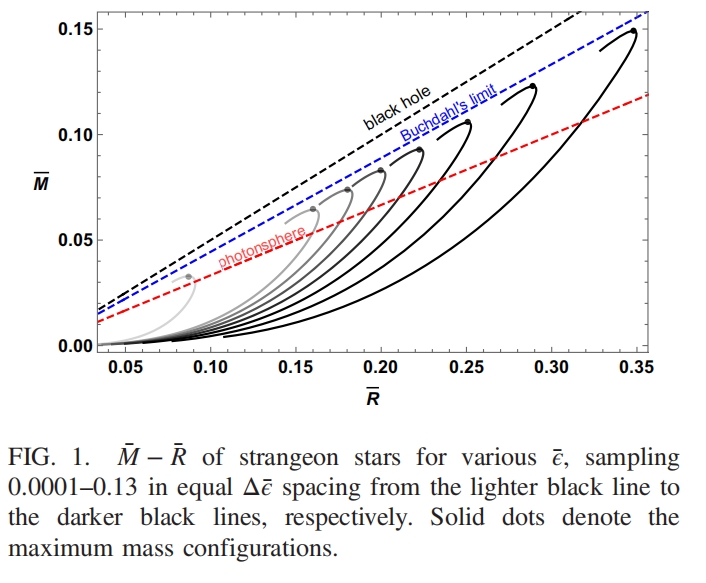 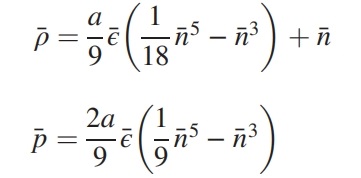 II. Introduction to the EoS of SQM
Ref. [C.-J. Xia, et. al., PRD89, 105027 (2014)]
Thermodynamical potential density in equivparticle model with color superconductivity
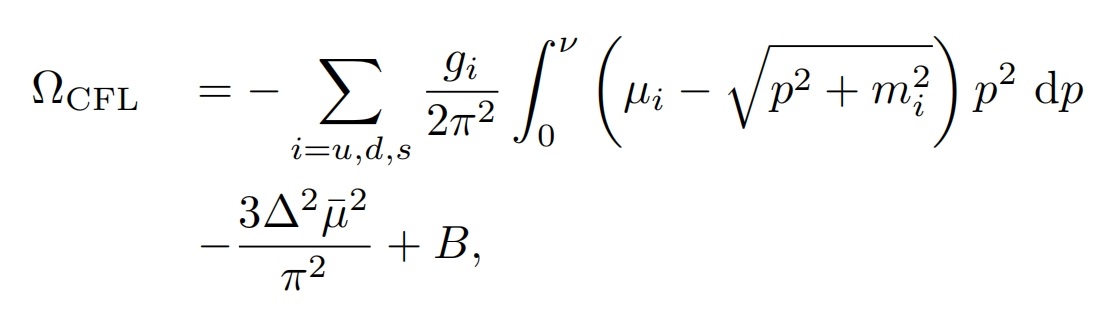 Same form with the free particles!!
is the averaged quark chemical potential.
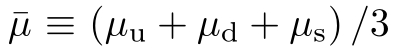 EoS of SQM with density-dependent quark masses
As to the quark mass it can be scaled in different ways:
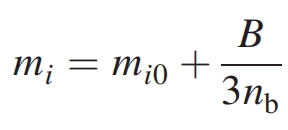 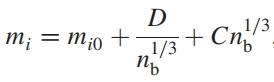 [Flower1981ZPC9.271]
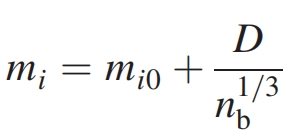 [Xia2014PRD89.105027]
[Peng1999PRC61.015201]
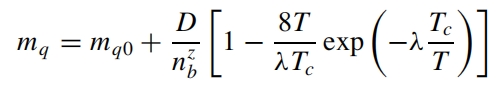 Model parameter reflecting the quark confinement and asymptotic freedom
[Wen2005PRC72.105204]
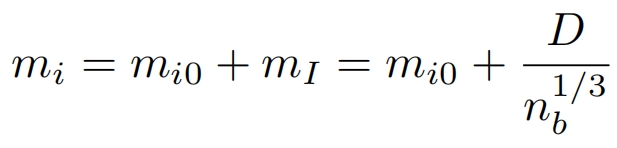 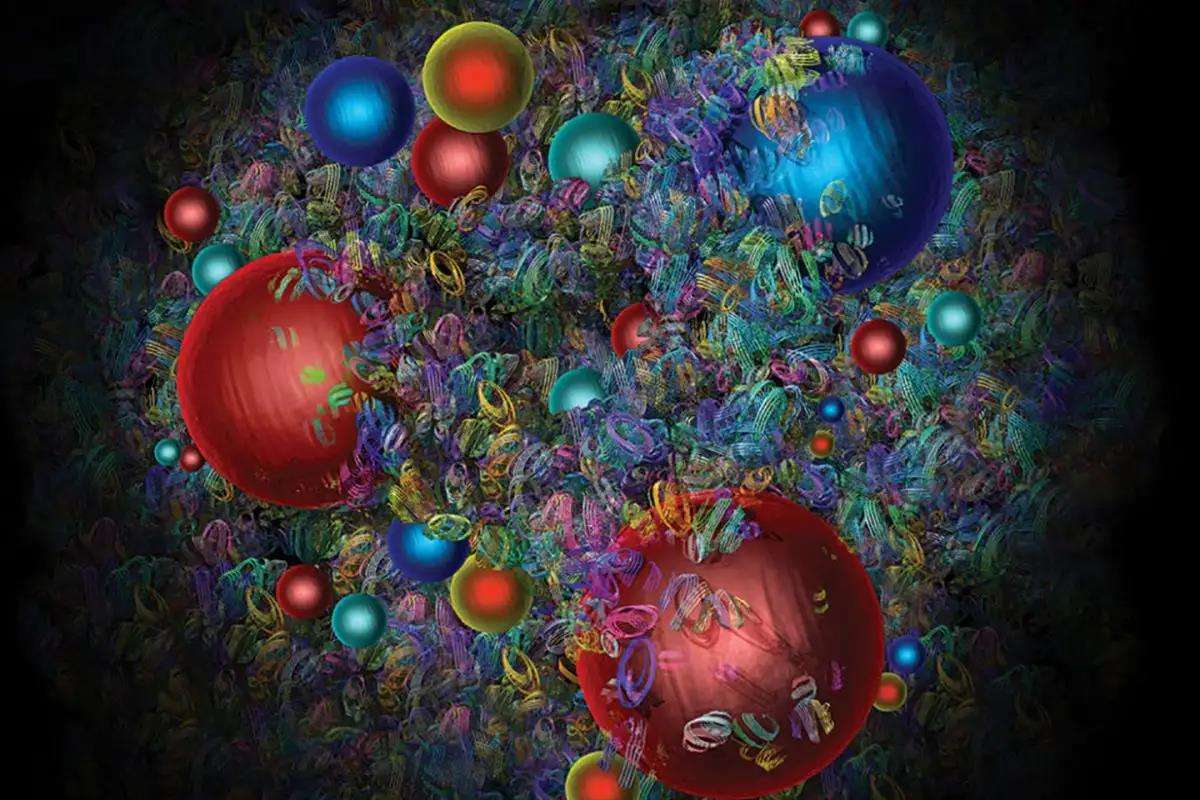 Particle number density
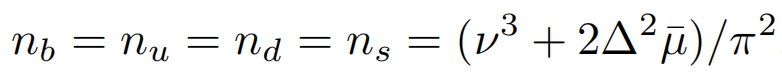 EoS of SQM & structure of SQS
TOV equation:
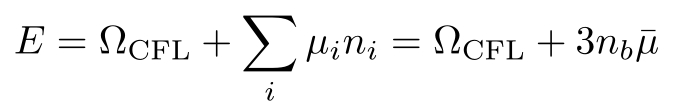 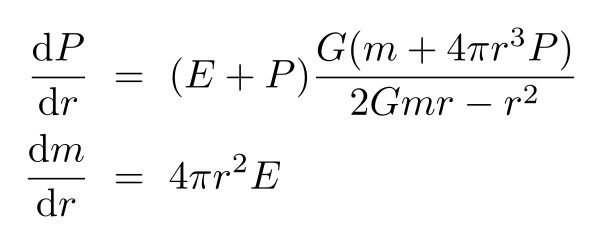 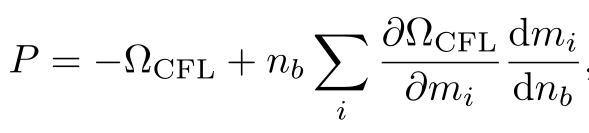 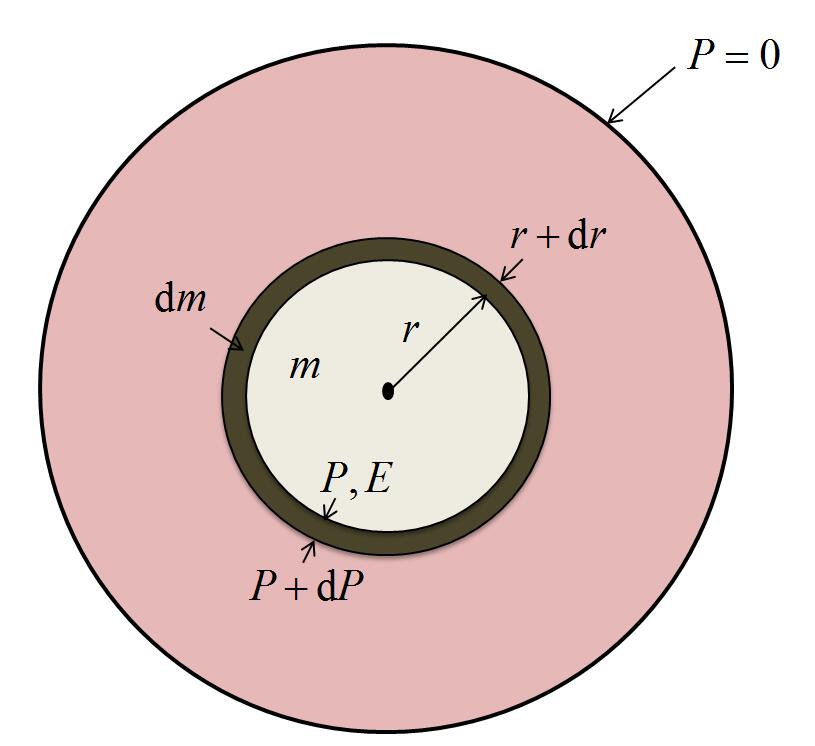 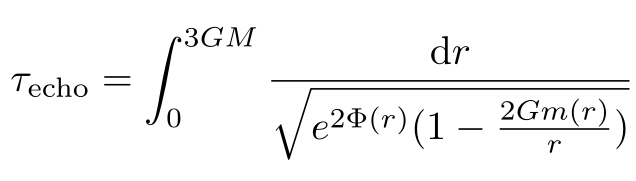 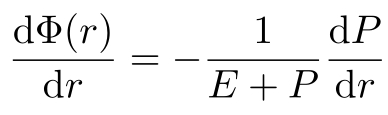 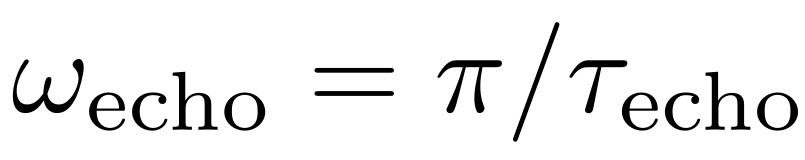 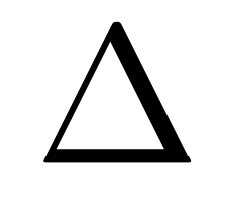 and
could stiffen the EoS.
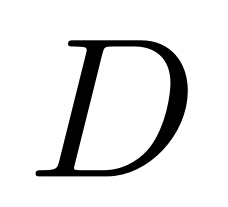 To get a solvable EoS, the value of       must be in the following range:
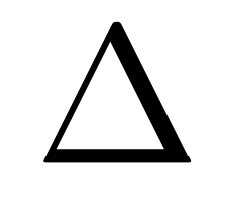 III. Discussions on the numerical results
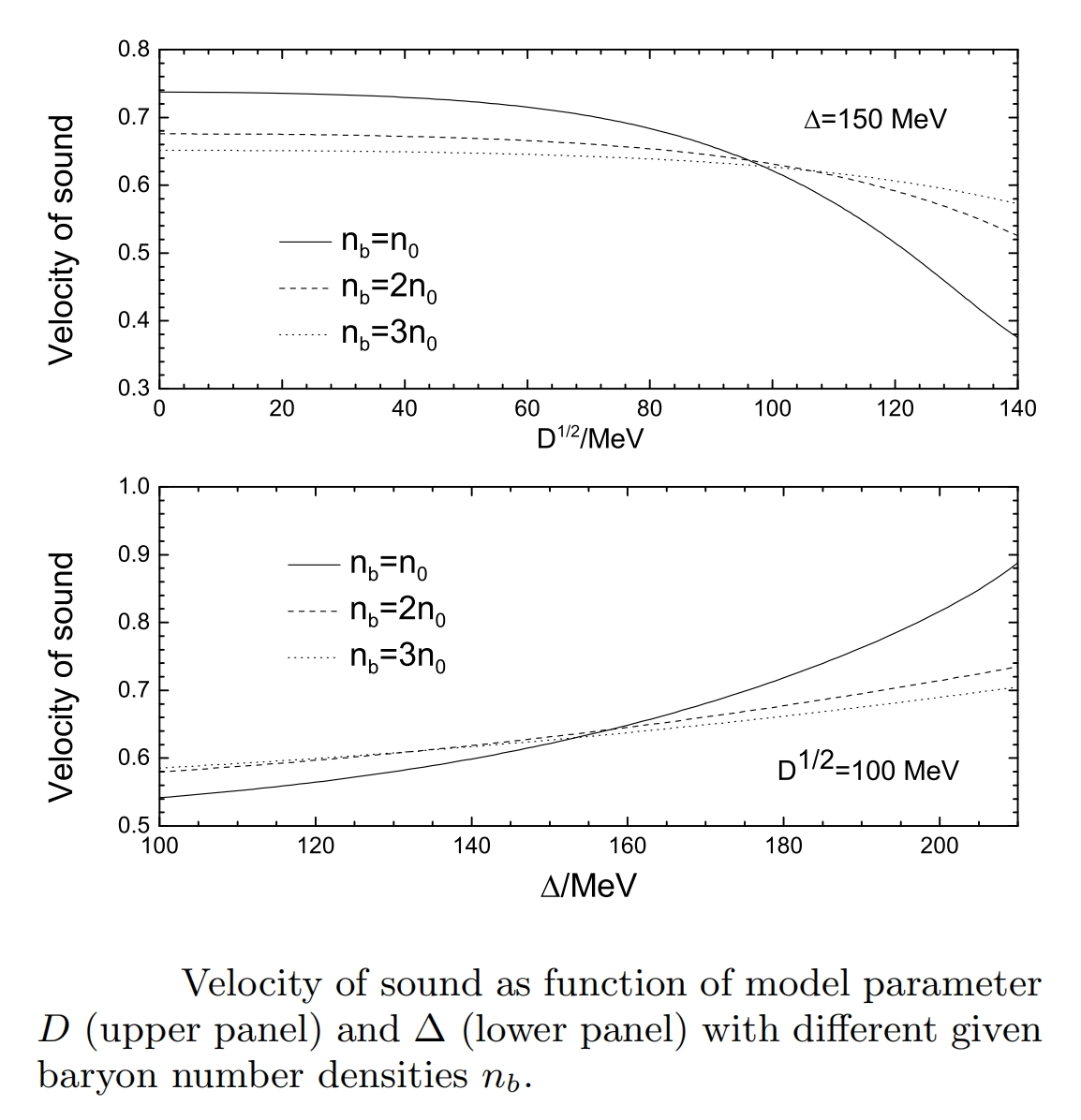 The purpose of this figure is to determine the values of model parameters which could give stiffer EoS.
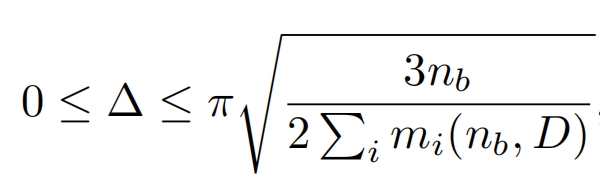 is the assumed minimum density for SQM
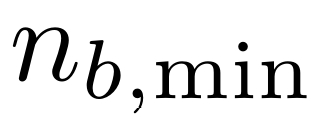 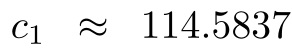 Red line:
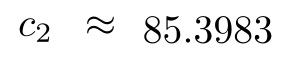 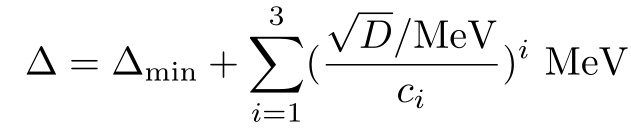 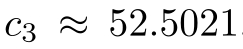 Model parameter window for SQS capable to feature a photon sphere
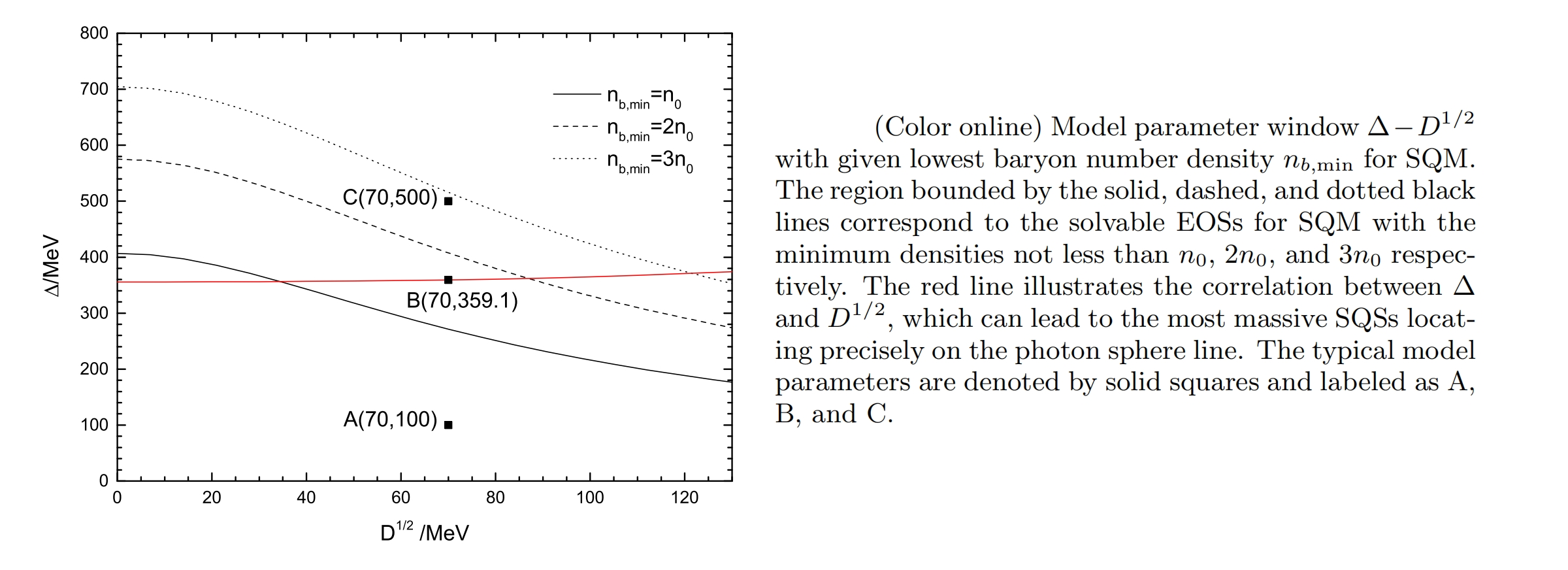 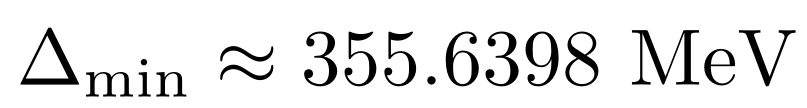 Check the condition for the stable CFL SQM
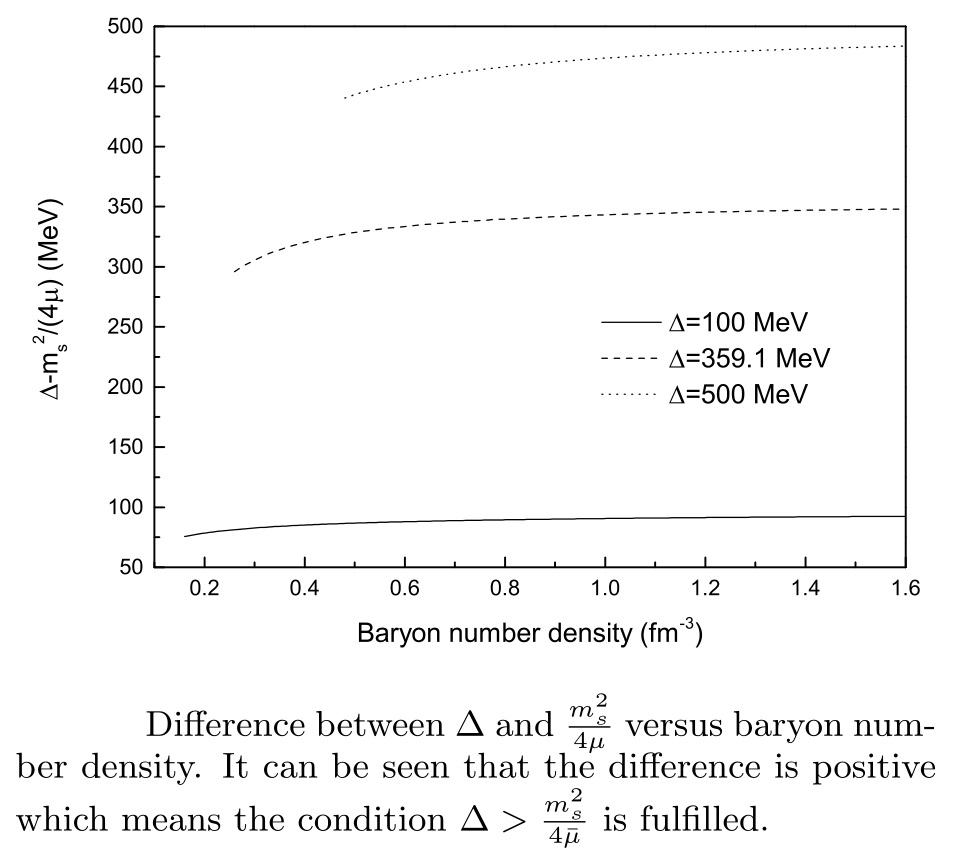 Check the condition
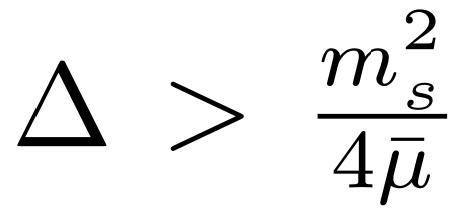 can be fullfilled or not.
This condition guarantees the  CFL SQM is in the absolutely stable state.
[Alford2002JHEP06.031]
Mass-radius relation of SQSs
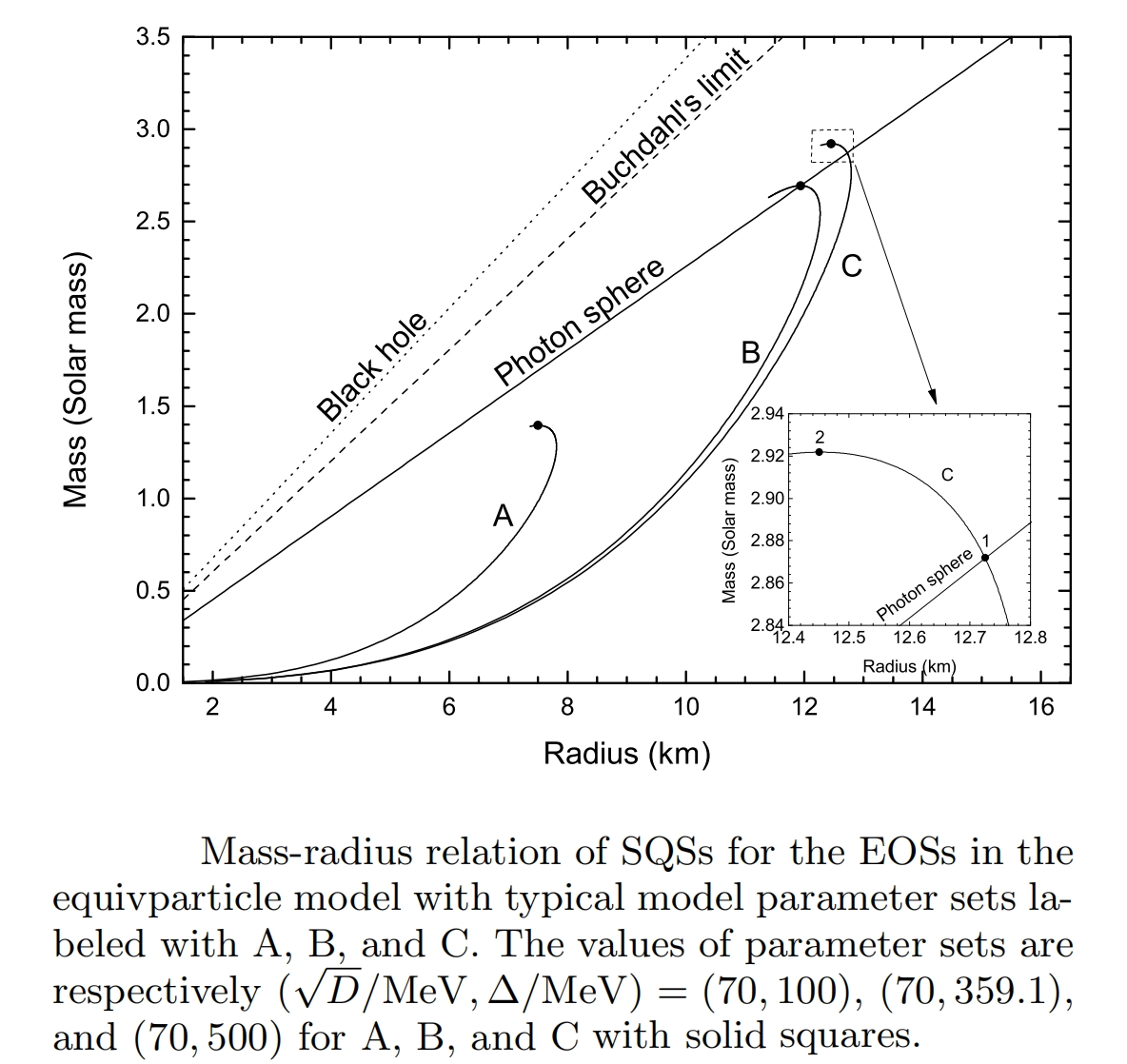 Maximum mass in each case is 
indicated with solid dot.
In case A, the SQSs cannot  possess a photon sphere, thus GW cannot be generated in this case.
In case B, the radius of photon sphere is the same as the SQS, which is the critical state.
In case C, the SQS can feature a photon sphere. Therefore, GW echoes can be produced.
Frequency of GW echoes and SQS mass as functions of central pressure
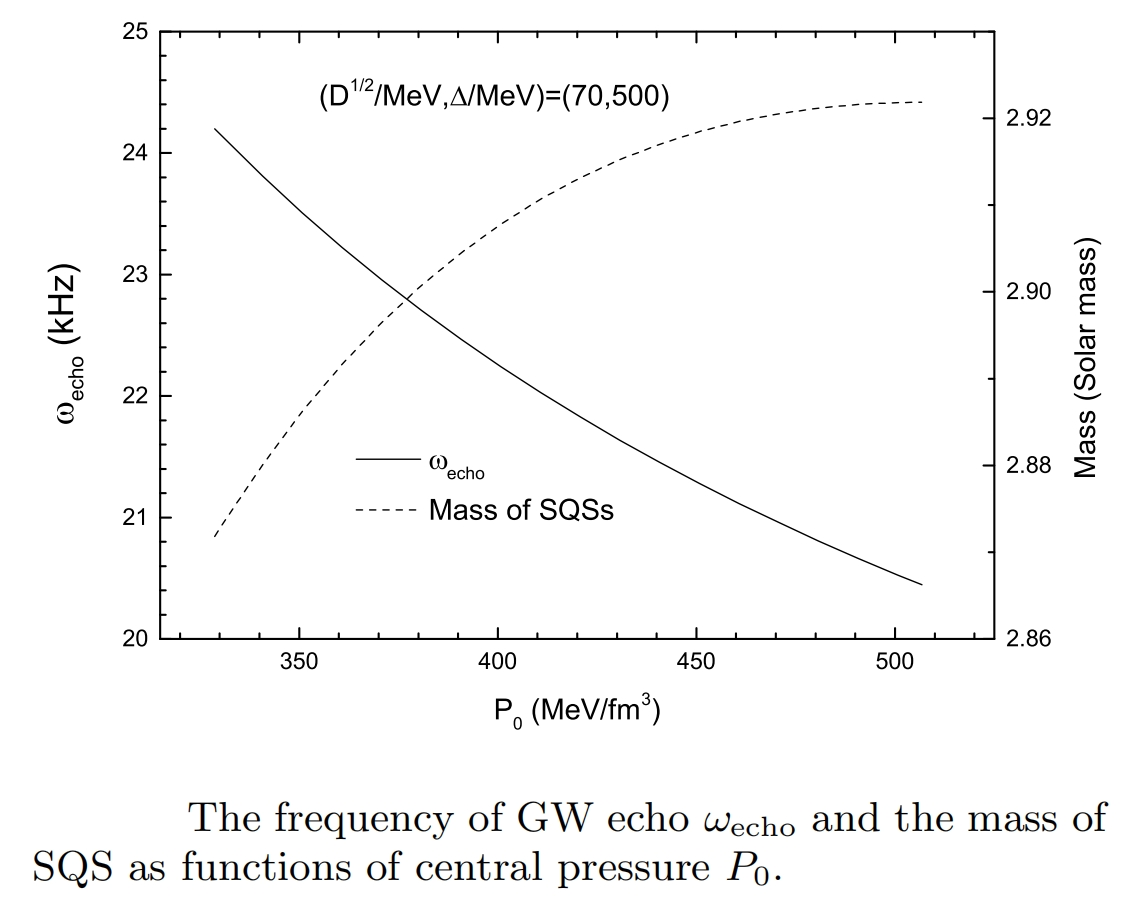 Frequency of GW echoes increases with P0, while the mass of SQS decreases with P0 .
GW echoes in the parameter window
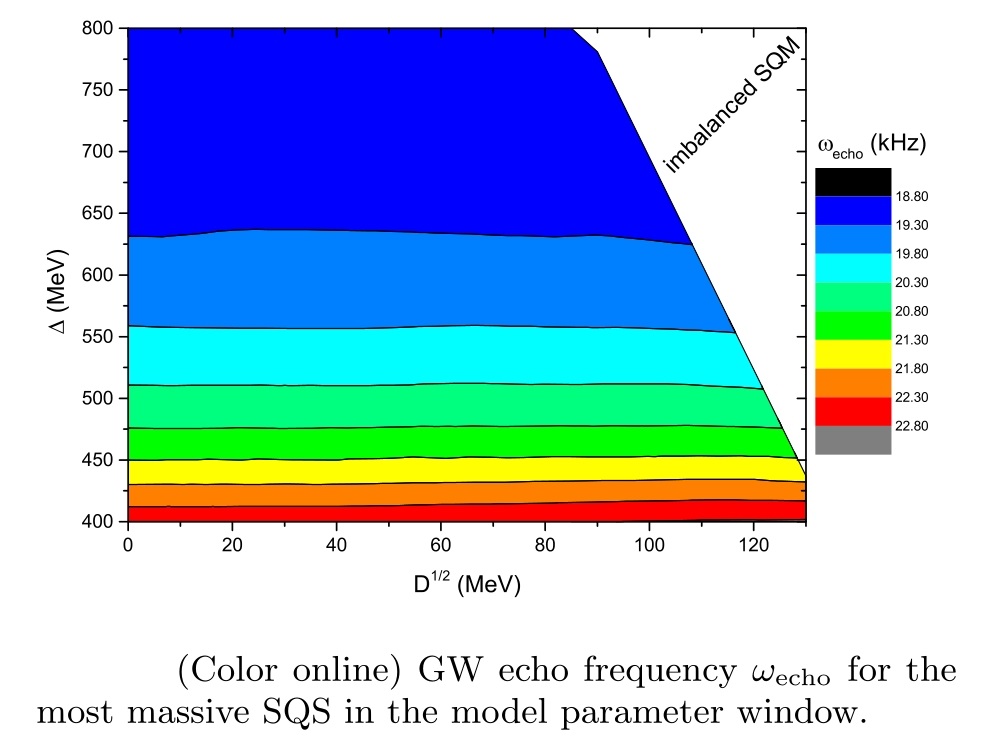 GW echoes exhits minimal variation of increasing D.
GW echoes changes significantly with Δ.
The frequencies of GW echoses are mainly  about 20 kHz.
IV. Summary
GW echoes have been studied in EoS with density-dependent quark masses.
More realistic EoS can be stiff enough to support SQSs featuring a photon sphere to generate the GW echoes.
Large values of quark pairing energy gap are necessary to make the EoS stiff.
GW echo frequency calculated here is about 20 kHz, not compatible with the 72 Hz analysed in the event GW 170817.
Thanks for your attention！